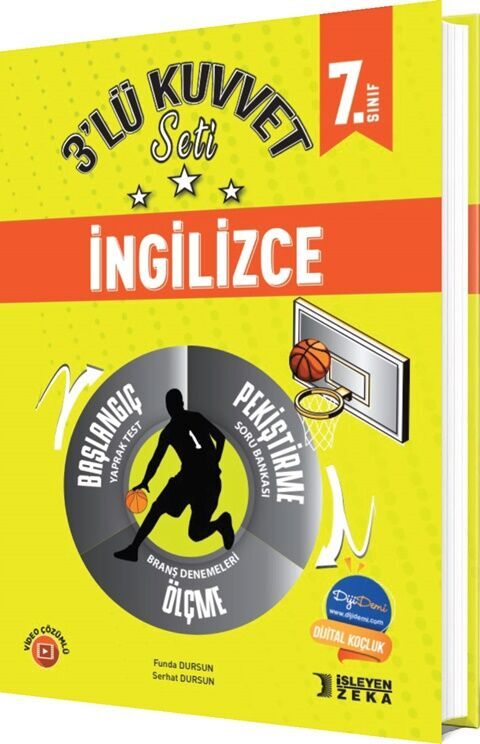 Bu sunum İşleyen Zeka’nın katkılarıyla hazırlanmıştır.
İşleyen Zeka örnek içeriklerine aşağıdaki linkten ulaşabilirsiniz:

https://www.egetolgayaltinay.com/contents/31/5
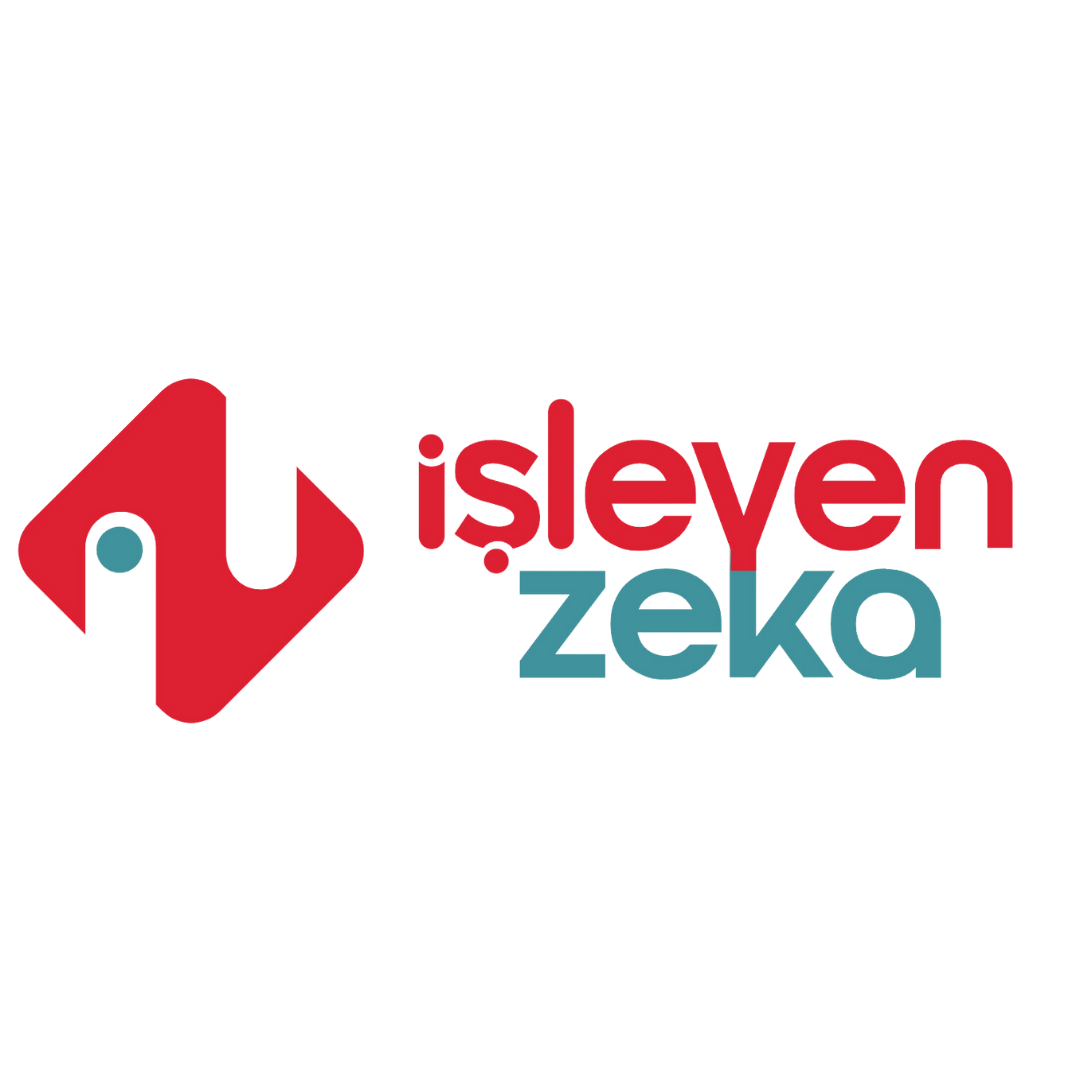 How many planets are there in our solar system?
There are 8 planets in our solar system.
Do you know their names?
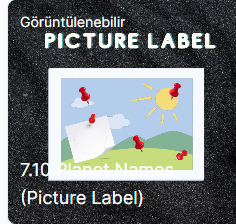 https://www.egetolgayaltinay.com/lessons/292
There are 8 planets, those are:
Jupiter
Earth
Pluto
Uranus
Mercury
SUN
Mars
Venus
Neptune
Saturn
Pluto is a dwarf planet.
Dwarf planet: Cüce gezegen
Words about Space
(Uzay hakkındaki Kelimeler)
Astronaut
Planets
Comet
Astronot
Gezegenler
Kuyruklu yıldız
The Moon
Satelitte
Telescope
Ay
Uydu
Teleskop
Ring
Space Shuttle
Galaxy
Halka
Uzay Gemisi
Galaksi
The Milky Way Galaxy
Gravity
Orbit
Samanyolu Galaksisi
Yer çekimi
Yörünge
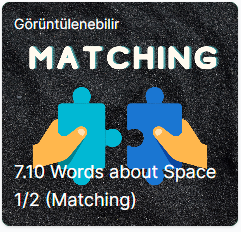 Konu ile ilgili oyuna aşağıdaki linkten ulaşabilirsiniz:

https://www.egetolgayaltinay.com/lessons/290
Meteor
Universe
Atmosphere
Göktaşı
Evren
Atmosfer
Star
Probe
Asteroid
Yıldız
Keşif Robotu
Astreoit, Küçük Gezegen
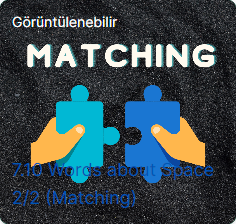 Konu ile ilgili oyuna aşağıdaki linkten ulaşabilirsiniz:

https://www.egetolgayaltinay.com/lessons/291
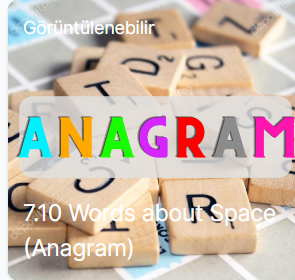 Konu ile ilgili oyuna aşağıdaki linkten ulaşabilirsiniz:

https://www.egetolgayaltinay.com/lessons/293
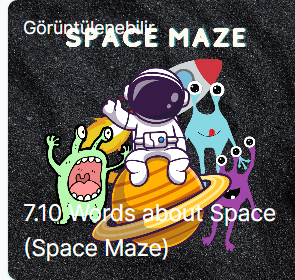 Konu ile ilgili oyuna aşağıdaki linkten ulaşabilirsiniz:

https://www.egetolgayaltinay.com/lessons/299
OTHER IMPORTANT WORDS
(DİĞER ÖNEMLİ KELİMELER)
Sıcaklık
Temperature:
Rescue:
Kurtarmak
Oxygen:
Oksijen
Başarmak
Succeed:
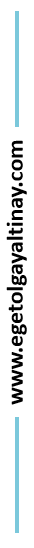 Ortalama
Average:
Boyut, büyüklük
Size:
Mass:
Kütle
Kanıt
Evidence:
Göktaşı yağmuru
Meteor Shower:
Proof:
Kanıt
Yüzey
Surface:
Keşfetmek
Discover:
Uzayda yolculuk etmek
Travel in space:
Keşfetmek
Explore:
İniş yapmak
Land:
İcat etmek
Invent:
Solar system:
Güneş sistemi
Yapay
Artificial:
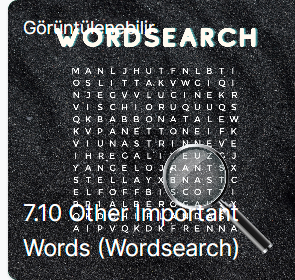 Konu ile ilgili oyuna aşağıdaki linkten ulaşabilirsiniz:

https://www.egetolgayaltinay.com/lessons/294
OTHER IMPORTANT ADJECTIVES
(DİĞER ÖNEMLİ SIFATLAR)
Küçük
Small:
Fast:
Hızlı
Big:
Büyük
Yavaş
Slow:
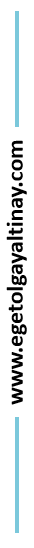 Fazla
Much:
Soğuk
Cold:
Little:
Az
Sıcak
Hot:
Yakın
Close:
Cool:
Serin
Geniş
Large:
Uzak
Far:
Güzel
Beautiful:
Uzun
Long:
Kötü
Bad:
Kısa
Short:
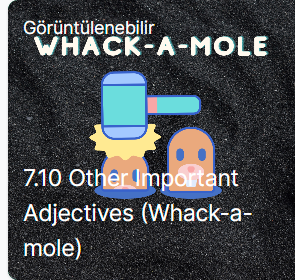 Konu ile ilgili oyuna aşağıdaki linkten ulaşabilirsiniz:

https://www.egetolgayaltinay.com/lessons/295
Comparatives
(Karşılaştırma Yapıları)
Comparatives
(Karşılaştırma)
«Comparatives» İngilizcedeki karşılaştırma yapılarıdır. En az iki şeyi birbiriyle kıyaslarken kullanılır. Cümle içindeki kullanımı şu şekildedir:  (Türkçede «daha» yapısıyla kullanılır)
Jupiter is big.
Mars is small.
Mars küçüktür.
Jüpiter büyüktür.
Jupiter is bigger than Mars.
JUPITER
MARS
Jüpiter Mars’tan daha büyüktür.
Mars is smaller than Jupiter.
Small
Mars Jüpiter’den daha küçüktür.
Big
Karşılaştırmada kullanılan sıfat 1 heceliyse:
-ER
SMALL
Sıfatın sonuna « –er » eki gelir.Karşılaştırma yapılan şeyin öncesine ise «than» yazılır.
Comparatives
(Karşılaştırma)
Mars is beautiful.
Mars güzeldir.
JUPITER
Mars is more beautiful than Jupiter.
MARS
Mars Jüpiter’den daha güzeldir.
Beautiful
Karşılaştırmada kullanılan sıfat 1den FAZLA heceliyse:
BEAUTIFUL
MORE
Sıfattan önce MORE yazılır.Karşılaştırma yapılan şeyin öncesine ise «than» yazılır.
Bazı sıfatlar son harflerinden dolayı kendilerine gelecek « –er» ekini değiştirirler.
1) Bir sıfat –e harfi ile bitiyorsa, sadece –r eki alır.
Safer
Safe
2) Bir sıfat ünsüz harf + -y harfi ile bitiyorsa, sadece –y harfi düşer ve -ier eki alır.
Funny
Funnier
Heavy
Heavier
3) Bazı ünsüz harf + ünlü harf + ünsüz harf ile biten sıfatlarda, sondaki ünsüz harf iki kere yazılır, daha sonra –er eki alır.
Thin
Thinner
Hot
Hotter
Big
Bigger
Some Rules of Comparatives
(Karşılaştırma Yapılarının Bazı Kuralları )
Düzensiz Sıfatlar:
Bazı sıfatlar ne öncesine «more» ne de ardından «-er» eki alır. Bu sıfatlar, tamamen farklı kelimelere dönüşür.
1) Good
Better
(Daha iyi)
(İyi)
Worse
(Daha kötü)
2) Bad
(Kötü)
Less
3) Little
(Daha az)
(Az)
More
(Daha fazla)
4) Much
(Fazla)
My car is better than your car.
Benim arabam, Senin arabandan daha iyidir.
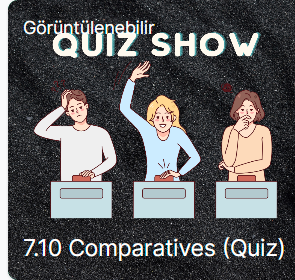 Konu ile ilgili oyuna aşağıdaki linkten ulaşabilirsiniz:

https://www.egetolgayaltinay.com/lessons/296
Superlatives
(«En» Yapıları)
«Superlatives» İngilizcedeki üstünlük yapılarıdır. Üç ya da daha fazla şeyi kıyaslarken kullanılır. (Türkçede «en» yapısıyla kullanılır)
big (büyük)
the biggest (en büyük)
Jupiter is the biggest planet in the solar system.
(Jüpiter, Güneş Sistemi’ndeki en büyük gezegendir.)
Bu yapıda sıfatların başına her zaman «the» eklenir. Kullanılan sıfat 
tek heceliyse sonuna «–est» eki alır.
Mars
Neptune
Earth
Uranus
Mercury
Venus
Jupiter
Saturn
beautiful (güzel)
The most beautiful (en güzel)
In my opinion, Saturn is the most beautiful planet.
(Bence, Satürn en güzel gezegendir.)
Bu yapıda sıfatların başına her zaman «the» eklenir. Kullanılan sıfat 
İki ya da daha fazla heceliyse sonuna «–est» eki alır.
Mars
Neptune
Earth
Uranus
Mercury
Venus
Jupiter
Saturn
Bazı sıfatlar son harflerinden dolayı kendilerine gelecek « –est» ekini değiştirirler.
1) Bir sıfat –e harfi ile bitiyorsa, sadece –st eki alır.
Safest
Safe
2) Bir sıfat ünsüz harf + -y harfi ile bitiyorsa, sadece –y harfi düşer ve -iest eki alır.
Funny
Funniest
Heavy
Heaviest
3) Bazı ünsüz harf + ünlü harf + ünsüz harf ile biten sıfatlarda, sondaki ünsüz harf iki kere yazılır, daha sonra –est eki alır.
Thin
Thinnest
Hot
Hottest
Big
Biggest
Some Rules of Superlatives
(En Yapılarının Bazı Kuralları )
Düzensiz Sıfatlar:
Bazı sıfatlar ne öncesine «the most» ne de ardından «-est» eki alır. Bu sıfatlar, tamamen farklı kelimelere dönüşür.
(En iyi)
1) Good
The best
(İyi)
The worst
2) Bad
(En kötü)
(Kötü)
The least
3) Little
(En az)
(Az)
The most
(En fazla)
4) Much
(Fazla)
My car is the best.
Benim arabam, en iyisidir.
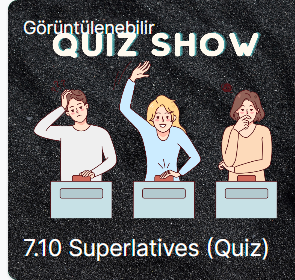 Konu ile ilgili oyuna aşağıdaki linkten ulaşabilirsiniz:

https://www.egetolgayaltinay.com/lessons/297
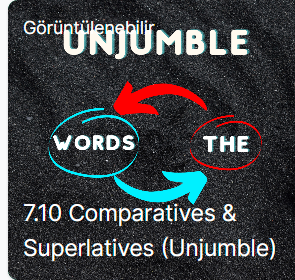 Konu ile ilgili oyuna aşağıdaki linkten ulaşabilirsiniz:

https://www.egetolgayaltinay.com/lessons/298
SAMPLE
QUESTIONS
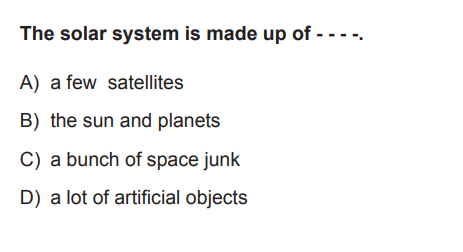 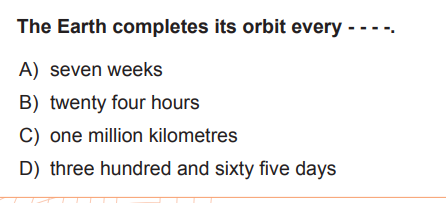 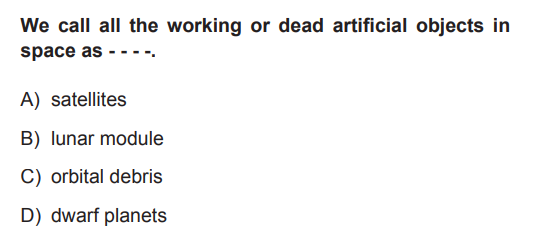 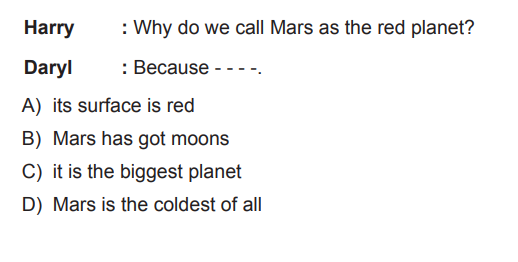 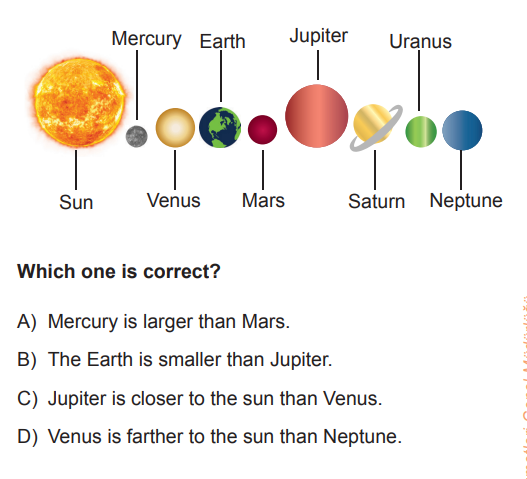 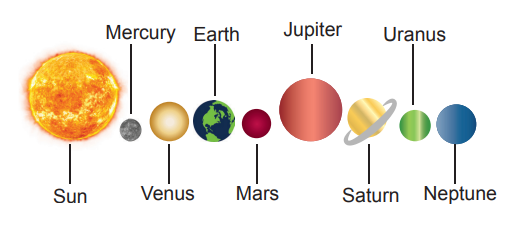 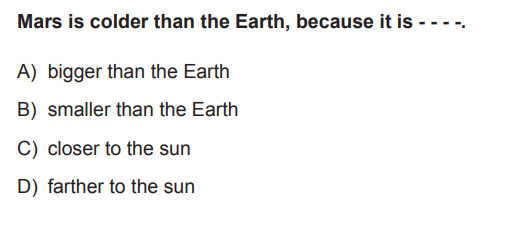 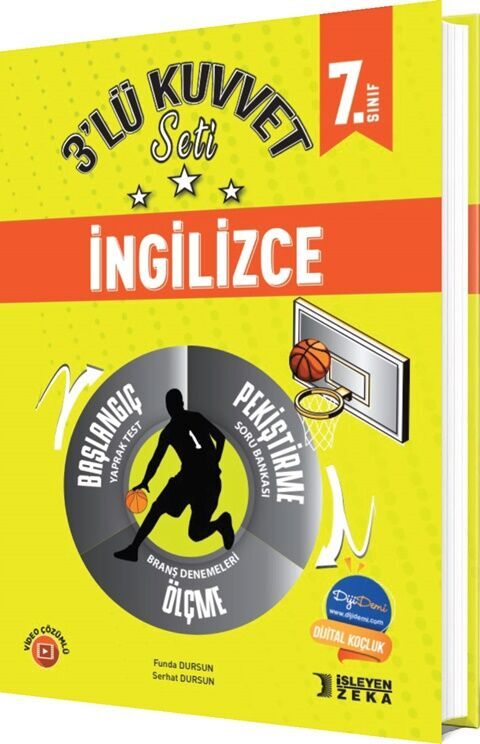 Sunuma katkılarından dolayı
İşleyen Zeka ailesine teşekkürler.
İşleyen Zeka içeriklerine aşağıdaki linkten ulaşabilirsiniz:
https://www.egetolgayaltinay.com/contents/31/5
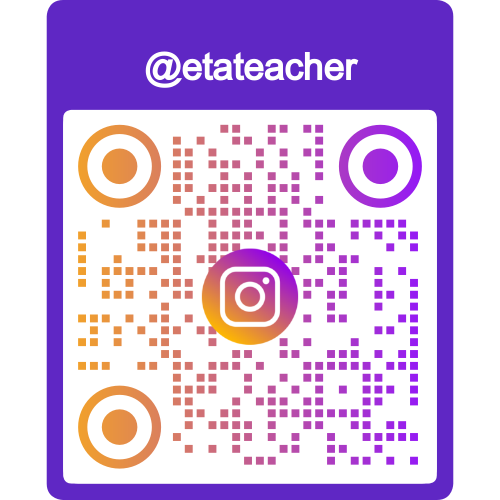 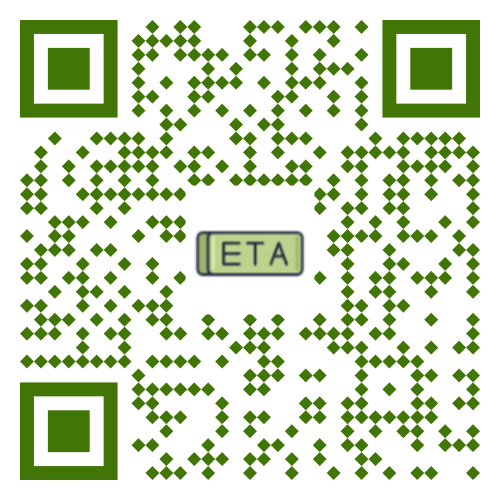 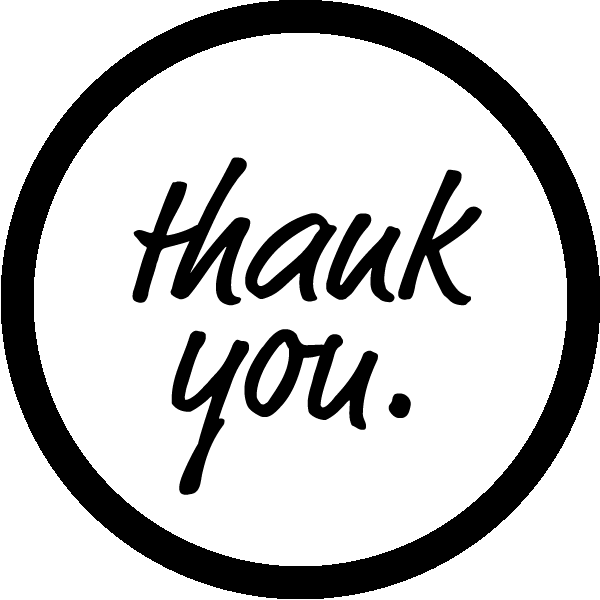 Ege Tolgay Altınay
Akköprü Ortaokulu  Tuşba/VAN
Bu, ve benzeri içerikler için:www.egetolgayaltinay.com adresini ziyaret edebilirsiniz.
See you next year! 